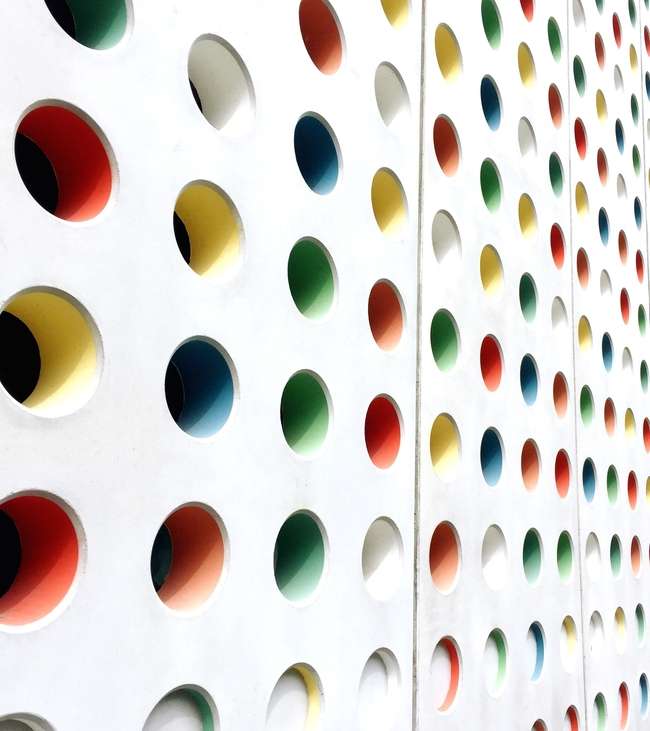 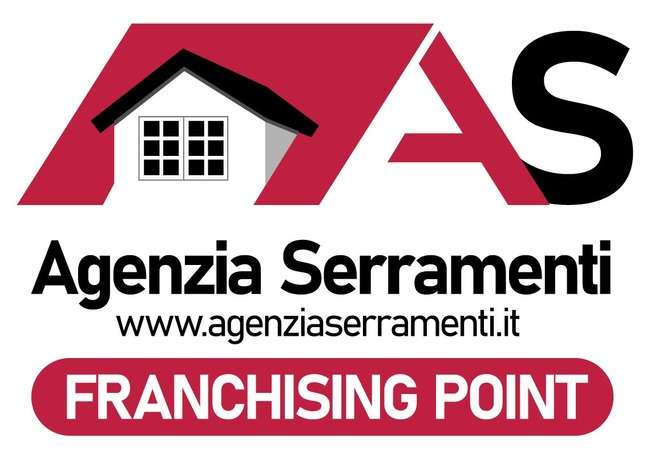 www.agenziaserramenti.it
info@agenziaserramenti.it
Via Roma 164 Lariano Roma 00076 dep. Via Garibaldi 188
0683525397  3756284046  800.958.999
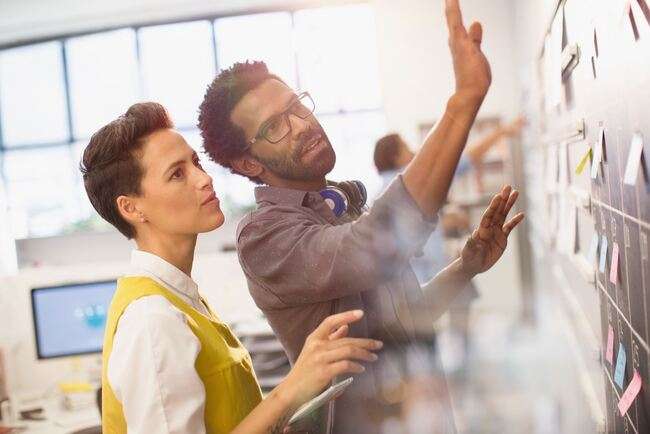 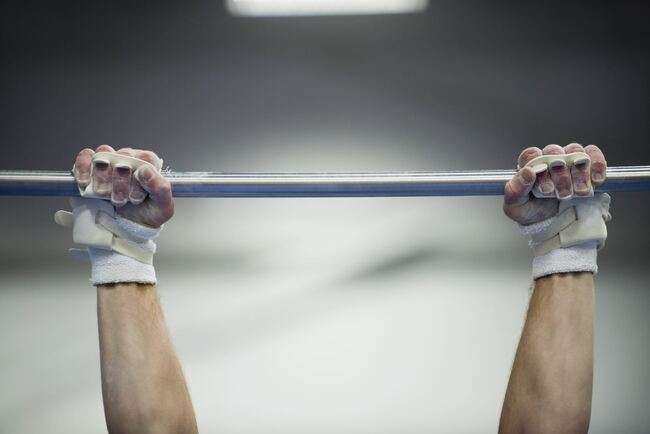 UN NUOVO
PROGETTO
INNOVATIVO
LA FORZA
IL FRANCHISING
AGENZIASERRAMENTI
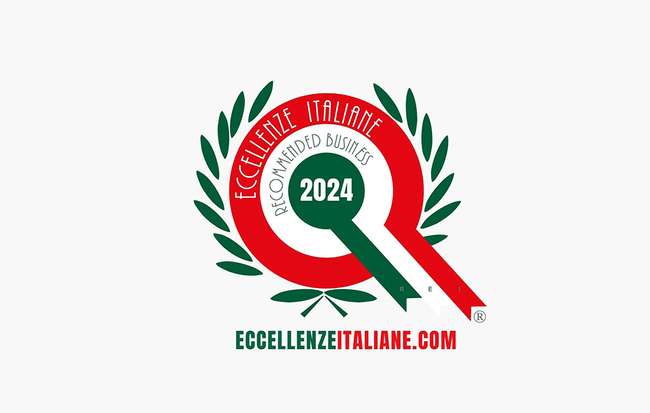 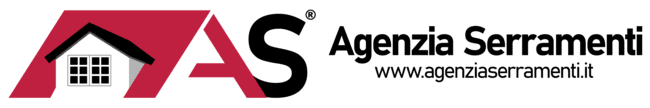 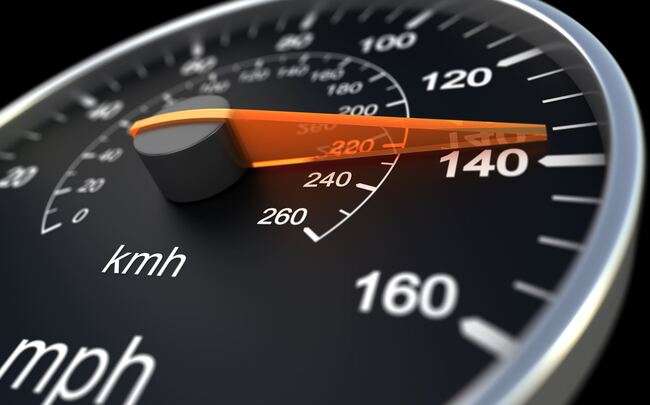 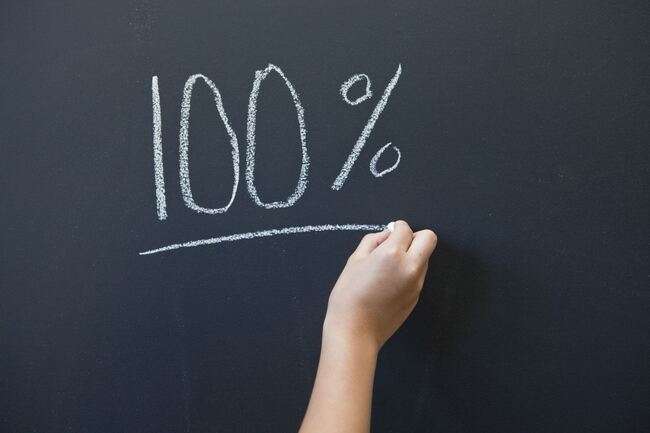 VELOCITÀ
NELLA CRESCITA
GRAZIE  AL GRUPPO
OBBIETTIVI SICURI
E DI SUCCESSO
PER INTERESSI COMUNI
www.agenziaserramenti.it
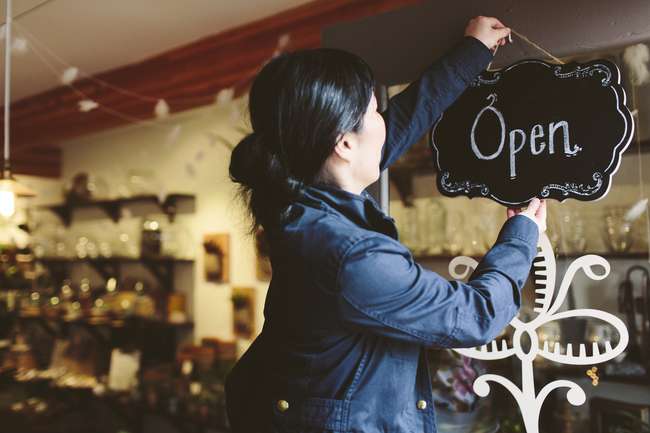 NEW FRANCHISING 
AGENZIASERRAMENTI
Nel panorama imprenditoriale attuale, l'opportunità di avviare un'attività in franchising sta diventando sempre più attraente. AgenziaSerramenti POINT  
PRIMI! come un Progetto innovativo  
e promettente nel settore delle porte 
e finestre, tende e sicurezza
offrendo un modello di business collaudato e un supporto completo 
ai suoi affiliati.
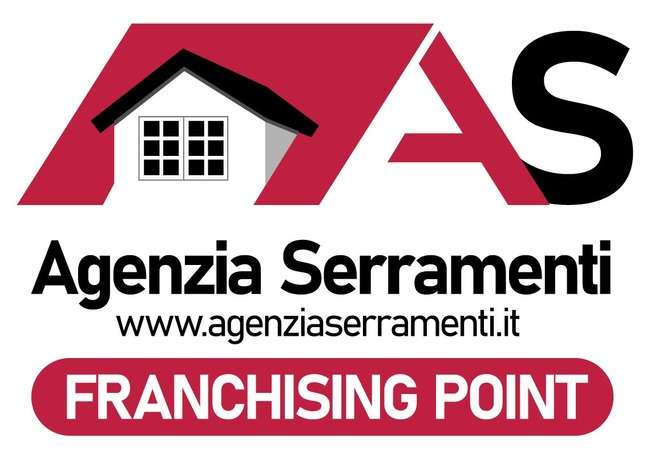 www.agenziaserramenti.it
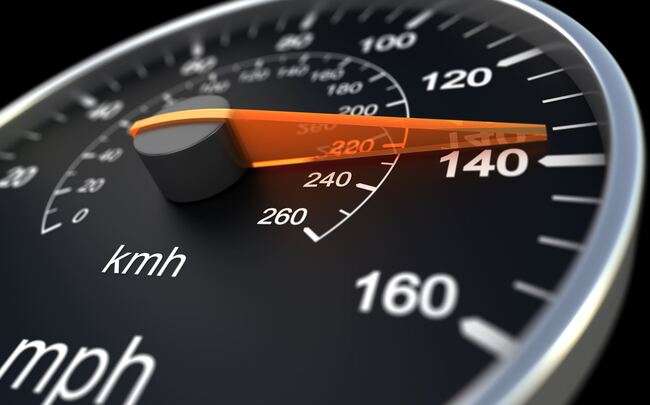 PERCHÉ FRANCHISING 
AGENZIASERRAMENTI
OFFERTA-GAMMA PRODOTTI-PREZZI-GRUPPO
IL NOSTRO FRANCHISING si distingue per la sua VASTA offerta di prodotti di alta qualità, progettati per soddisfare le esigenze di ogni cliente, sia residenziale che commerciale. Le porte e finestre proposte non solo garantiscono sicurezza e funzionalità, ma sono anche disponibili in una vasta gamma di stili e materiali, permettendo ai clienti di personalizzare i loro spazi in modo unico. OFFRIRE ALLA CLIENTELA UNA  VASTA GAMMA  DI SERRAMENTI E ACCESSORI A CORREDO PORTE FINESTRE  GRATE PERSIANE AVVOLGIBILI  
PVC  ALLUMINIO  LEGNO   SHUCHO   SALMANDER ALUPLAST  VEKA
www.agenziaserramenti.it
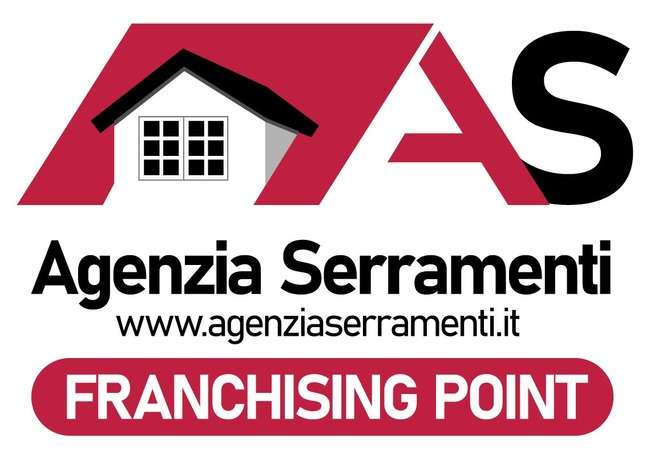 IL NOSTRO TARGET 
DI CLIENTELA 

IL NOSTRO FRANCHISING E RIVOLTO AD UNA VASTA GAMMA DI CLIENTI   

IMPRESE 

PRIVATI 

CANTIERISTICA 

STUDI PROGETTAZIONE 

ARCHITETTI 


OFFRIAMO LA POSSIBILITÀ DI  FORNIRE  DAL  TELAIO AL PROGETTO FINITO 

PER ABITAZIONI CIVILI E INDUSTRIALI
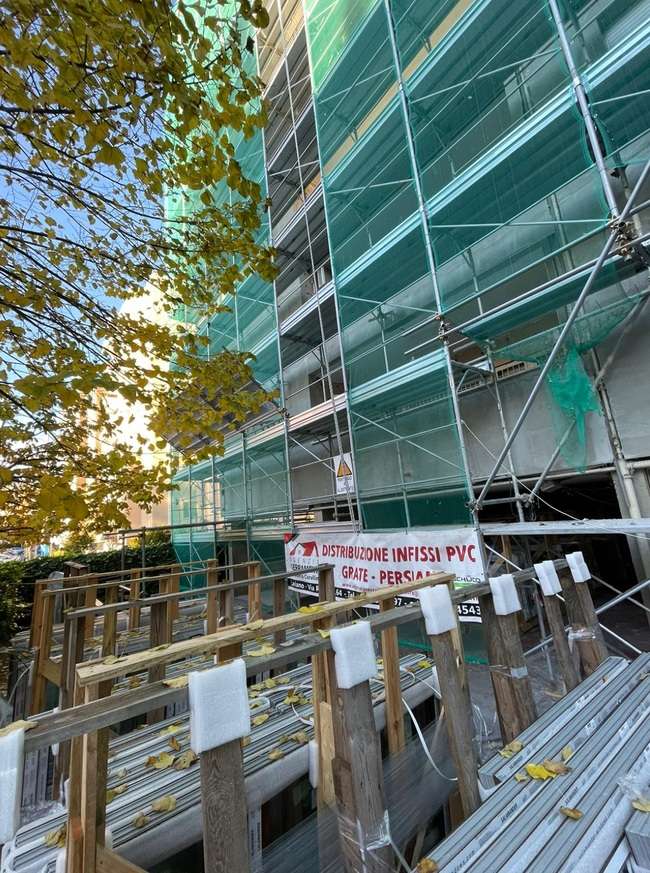 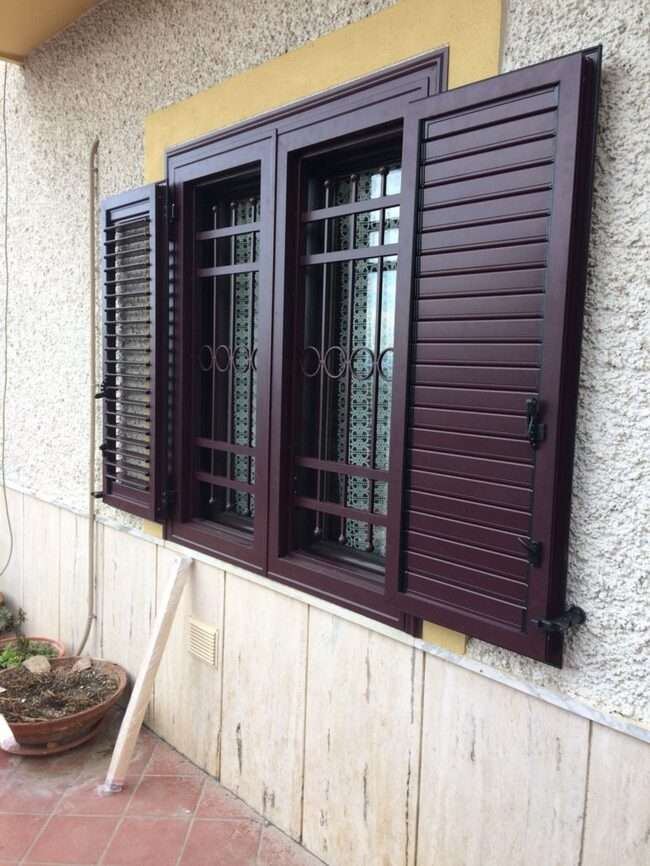 www.agenziaserramenti.it
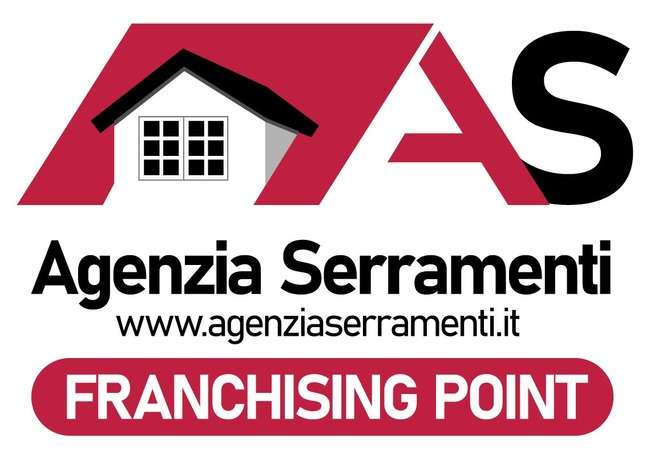 LA FORZA !! 
di un  Franchising Vantaggioso​
Il franchising di AgenziaSerramenti è progettato per ridurre i rischi imprenditoriali. Gli affiliati beneficiano di un marchio già affermato, di una rete di fornitori selezionati e di un supporto marketing strategico. Inoltre, attraverso corsi di formazione dedicati, gli imprenditori possono acquisire competenze specifiche nel settore, assicurando un servizio clienti eccellente. 
RAGGIUNGENDO OBBIETTIVI  IN MODO VELOCE!
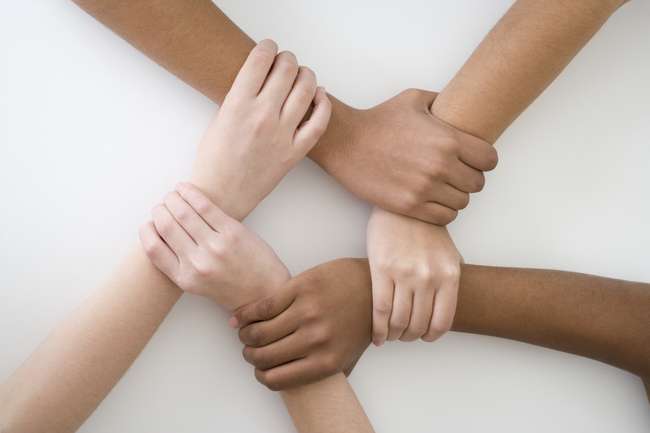 www.agenziaserramenti.it
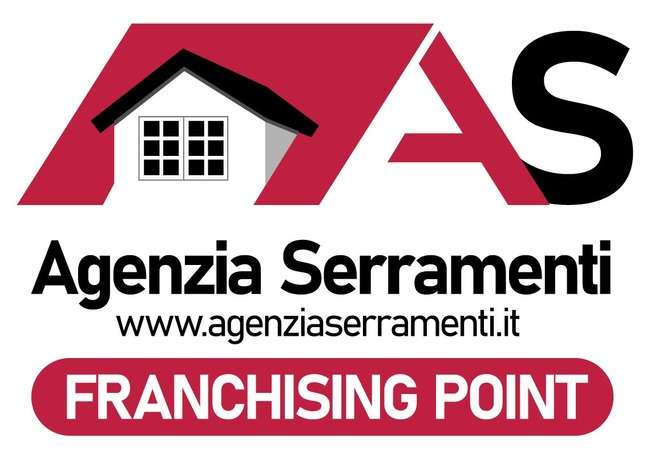 IN CONCLUSIONE  ​
Investire in AgenziaSerramenti POINT significa entrare in un settore in crescita con un partner affidabile. 
Con la giusta combinazione di qualità, supporto e innovazione, personale  in ufficio preparato e pronto a dare ai nostri affiliati  massimo supporto questo franchising rappresenta un'opportunità imperdibile per chi desidera avviare un'attività nel campo delle porte e finestre. Scegli Agenziaserramenti e costruisci il tuo successo!
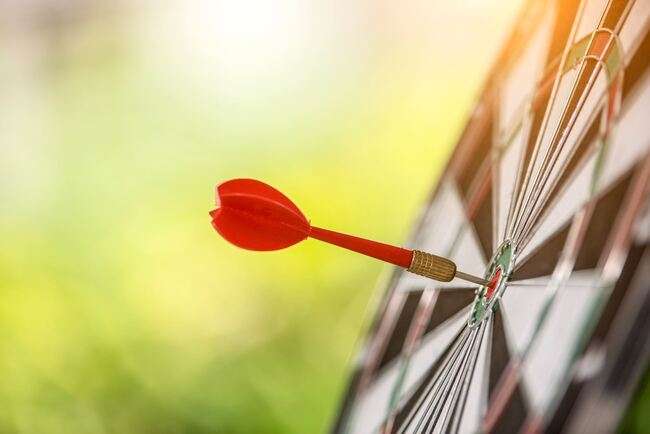 www.agenziaserramenti.it
Cos’è il nostro
Franchising point ​
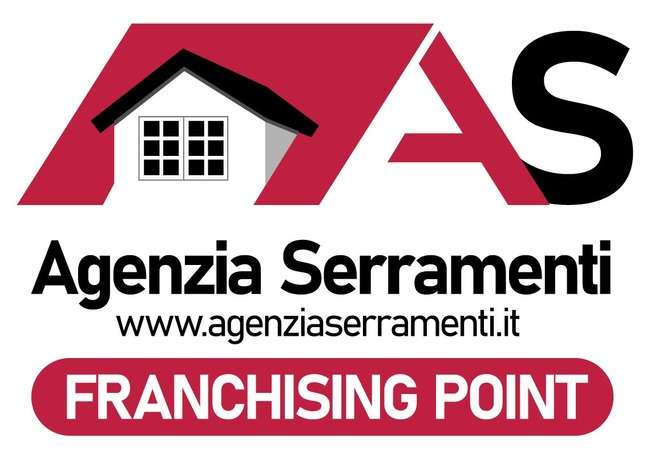 Offriamo: Loghi  insegne materiale pubblicitario  gadget  e  depliant  per il punto vendita 

La nostra infrastruttura informatica dedicata, software  inclusi un sito web e un e-commerce ,per facilitare  la gestione delle vendite e l'interazione con i clienti. 

Vantaggi Economici** I nostri prezzi vantaggiosi rendono l'offerta allettante. Inoltre, supportiamo i nostri affiliati con campagne social e indicizzazione online, per massimizzare la visibilità e le vendite.

Supporto Finanziario** Offriamo una possibilità di avviamento assistito, incluso una possibilità di  accesso al microcredito statale fino a 50.000 euro, con una garanzia  del 80%. 
Questo rappresenta un'opzione ideale per finanziare l'inizio della tua attività. 

Conclusione** Scegliere l’AgenziaSerramenti Franchising significa investire in un futuro di successo. Unisciti a noi e approfitta di un'opportunità strutturata per crescere nel mercato delle serramenti.
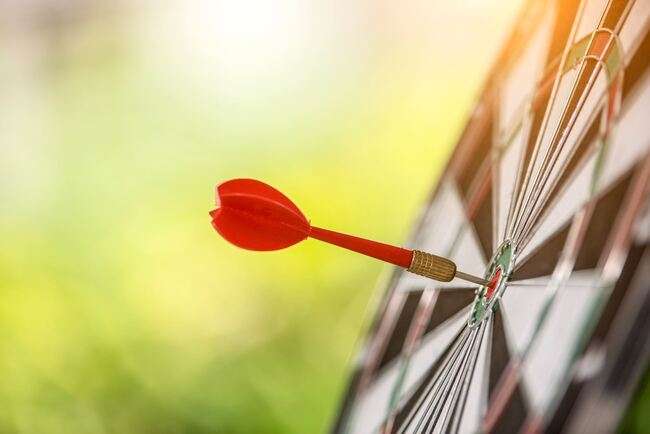 www.agenziaserramenti.it
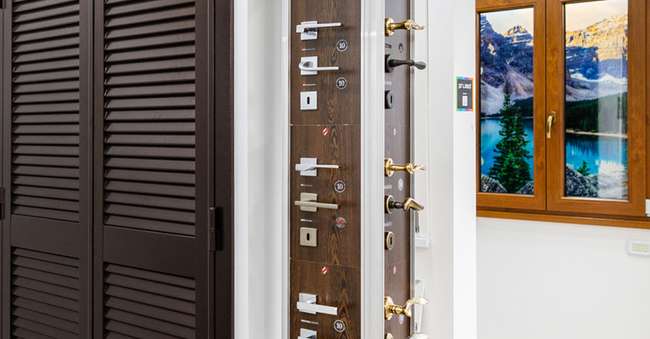 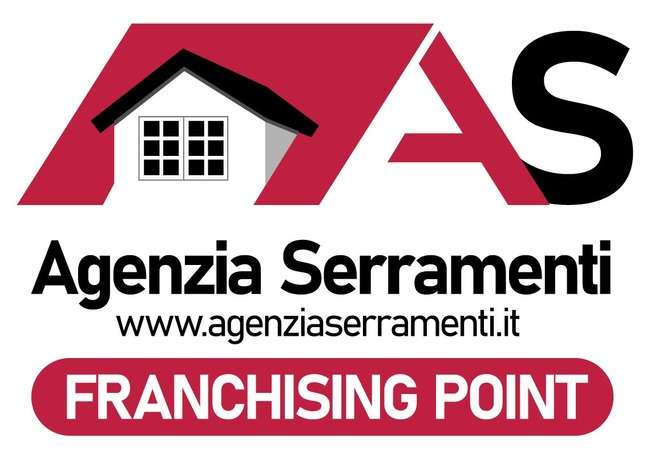 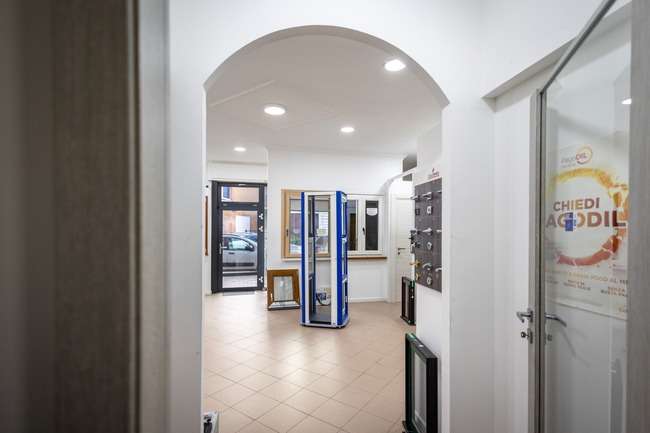 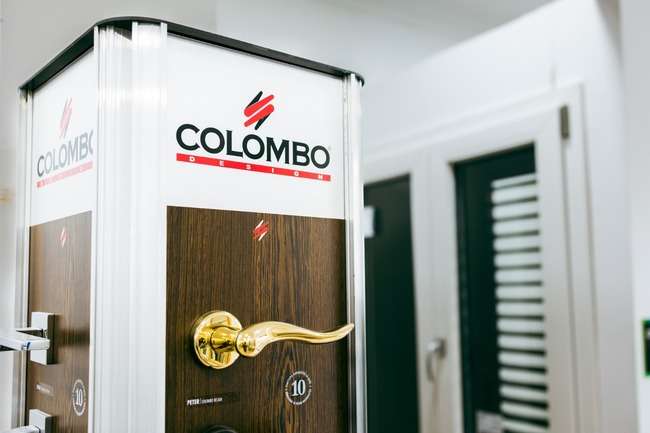 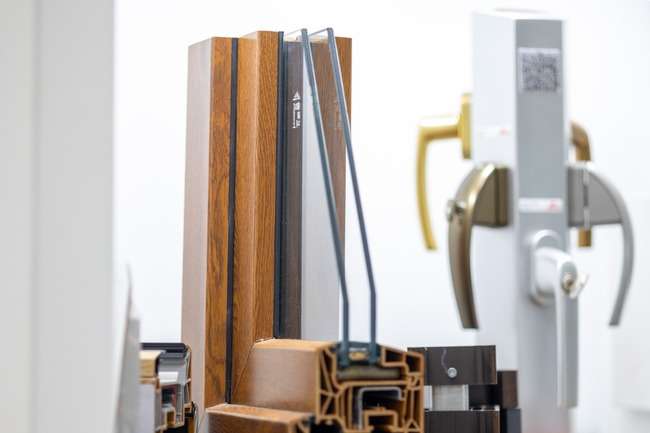 SALA MOSTRA
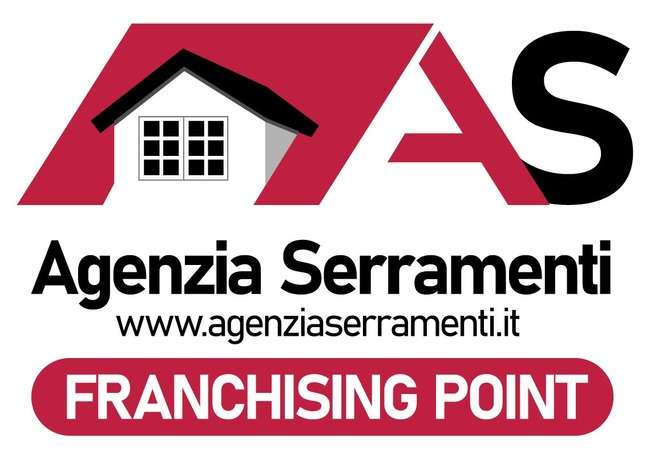 PRODOTTI E MARCHI
GRATE – PERSIANE – AVVOLGIBILI - PORTE INTERNE - PORTE SCORREVOLI  PERGOTENDE E VETRATE PANORAMICHE
PORTE BLINDATE E PORTE IN ALLUMINIO SCHUKO PER INGRESSI INOTHERM
SERRAMENTI SCHUKO ALLUMINIO PD PORTE BLINDATE
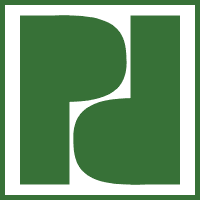 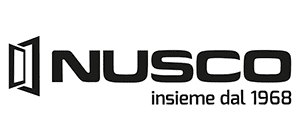 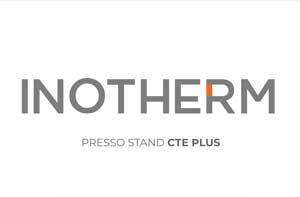 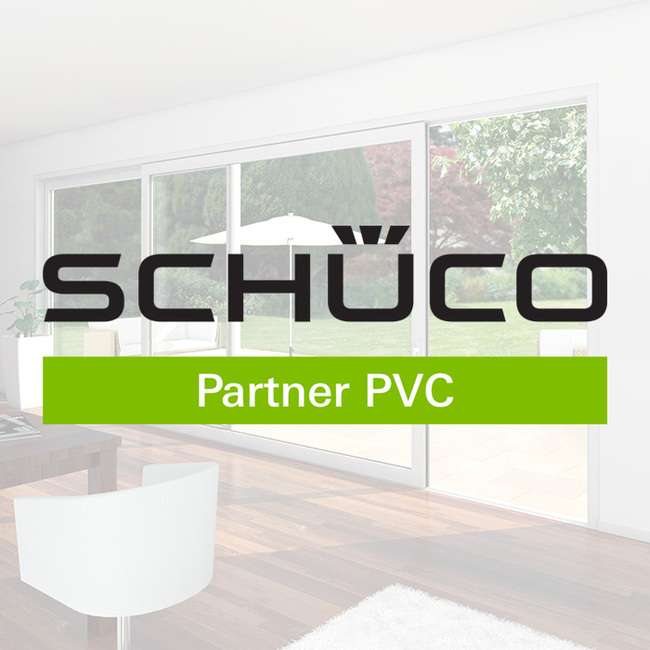 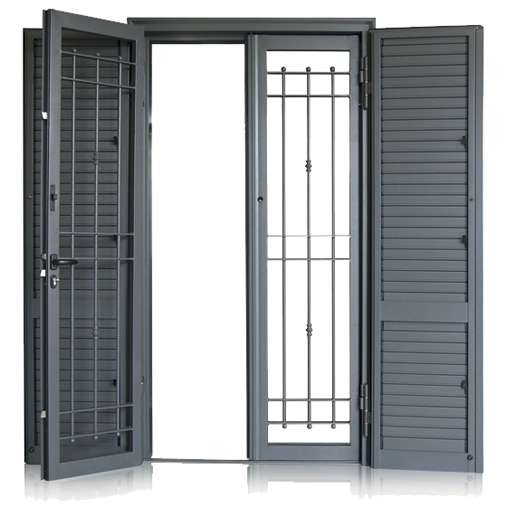 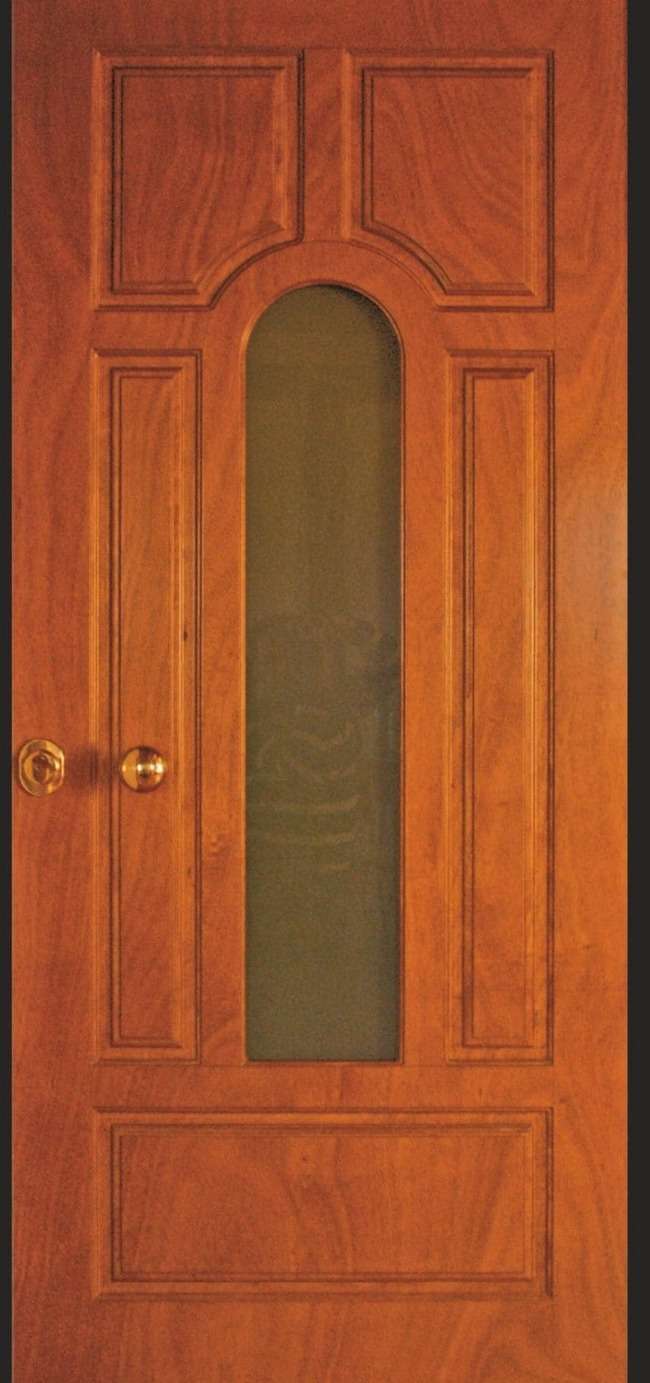 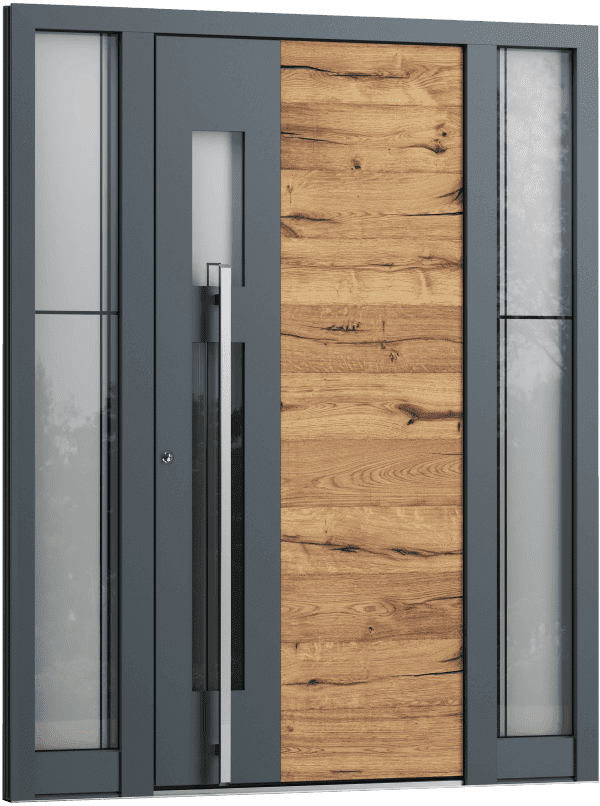 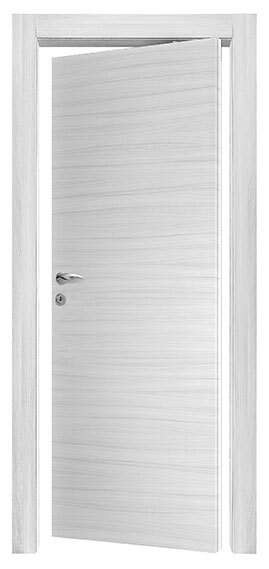 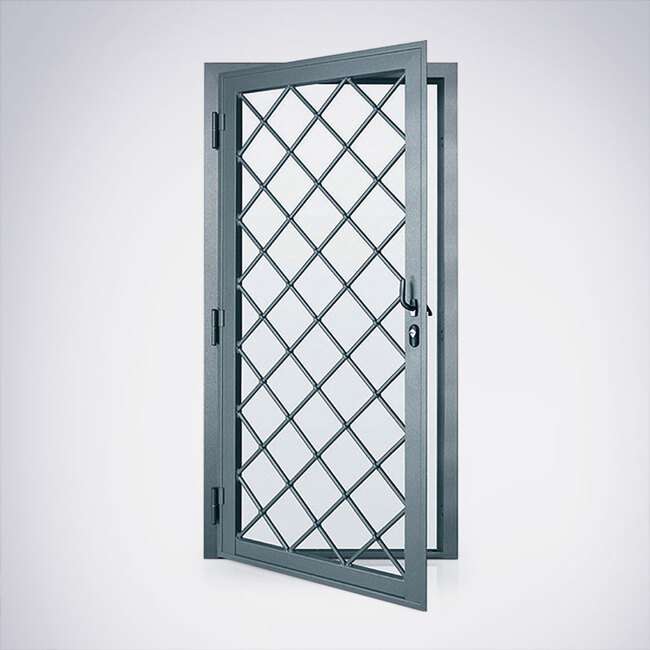 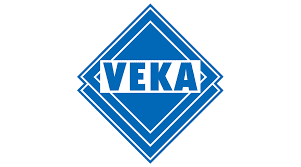 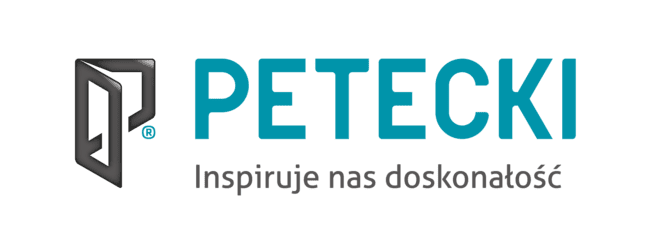 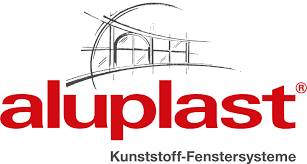 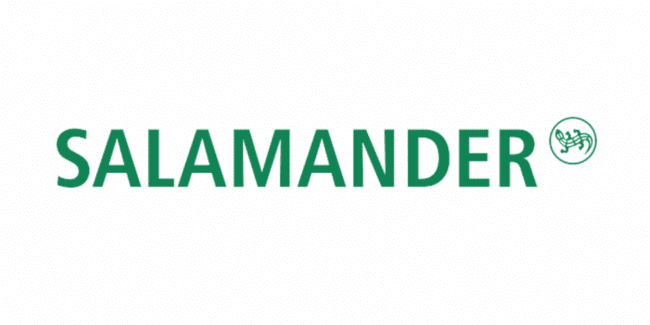 www.agenziaserramenti.it
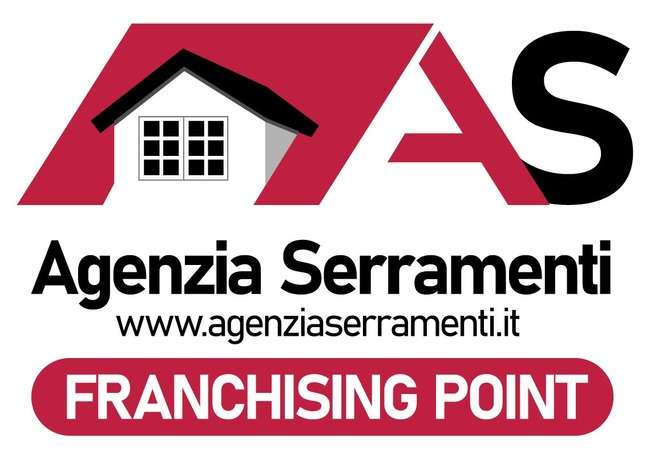 AVVOLGIBILI ACCESSORI ZANZARIERE
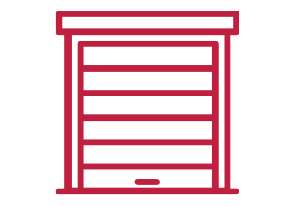 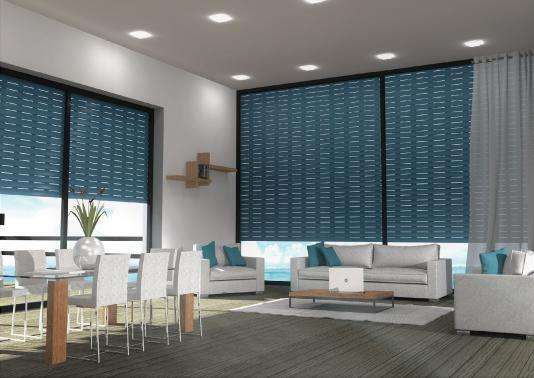 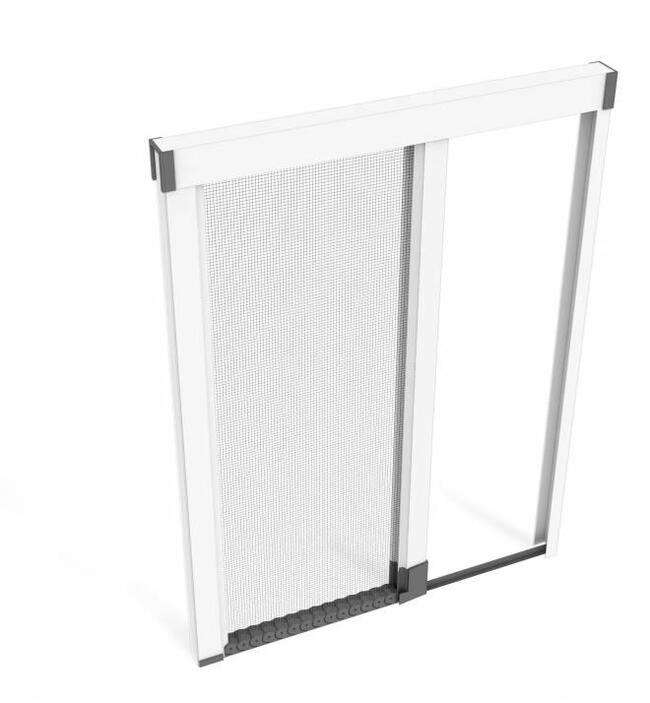 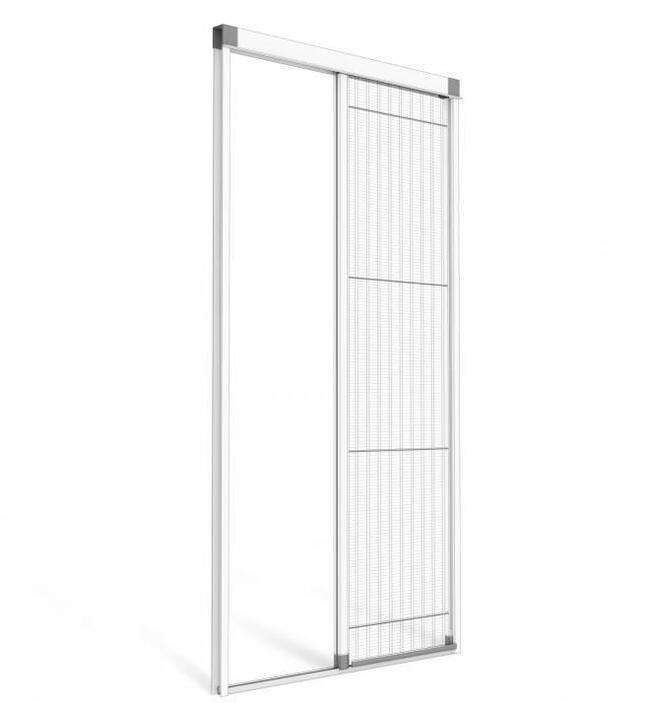 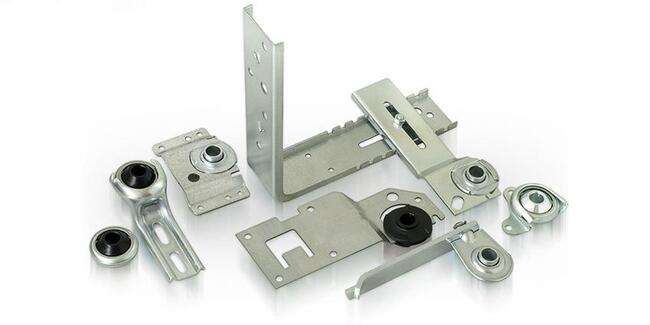 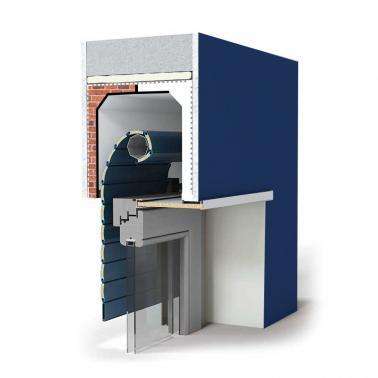 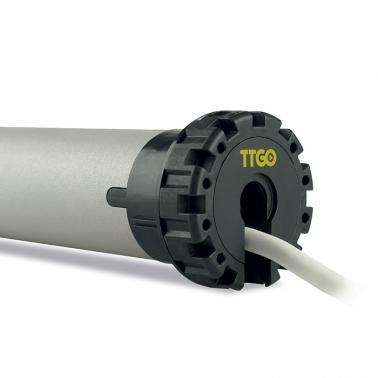 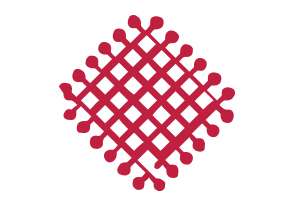 Zanzariere
www.agenziaserramenti.it
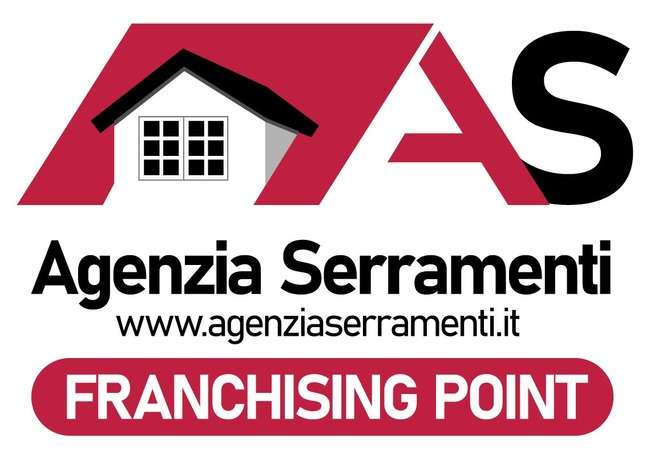 Tende Pergotende Vetrate Panoramiche Bioclimatiche
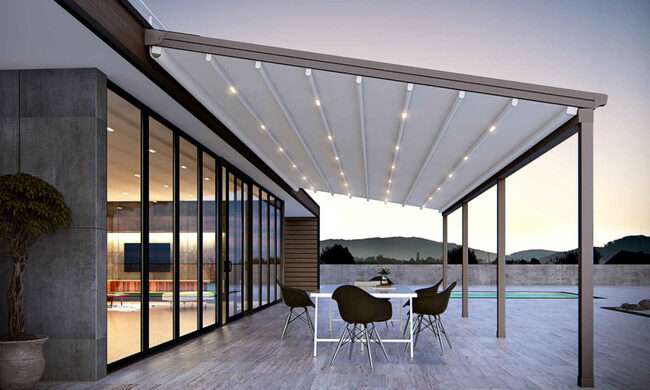 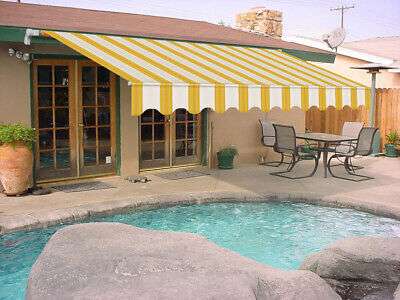 Vetrate Panoramiche
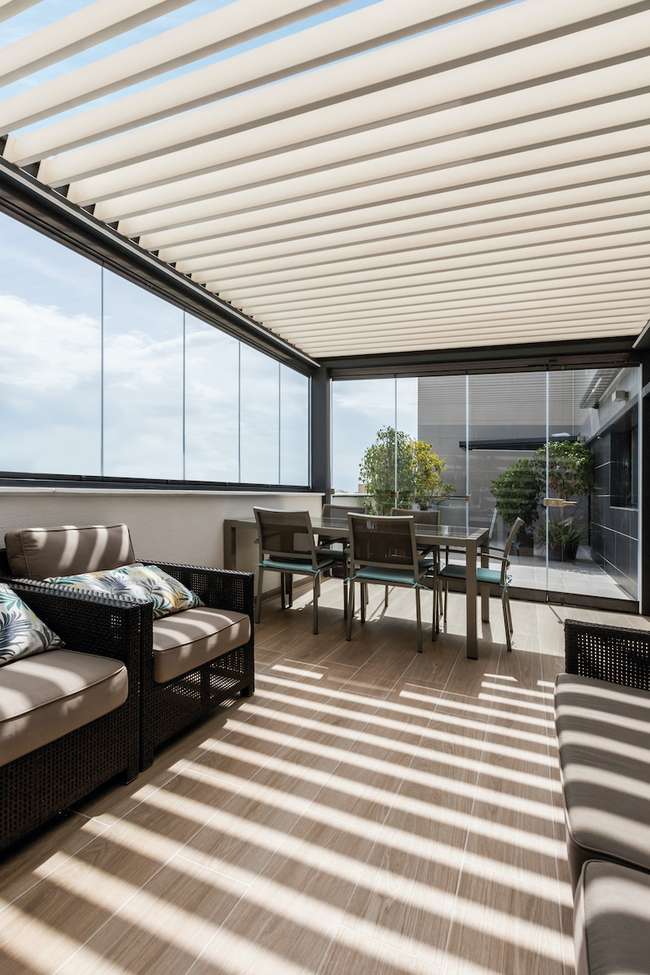 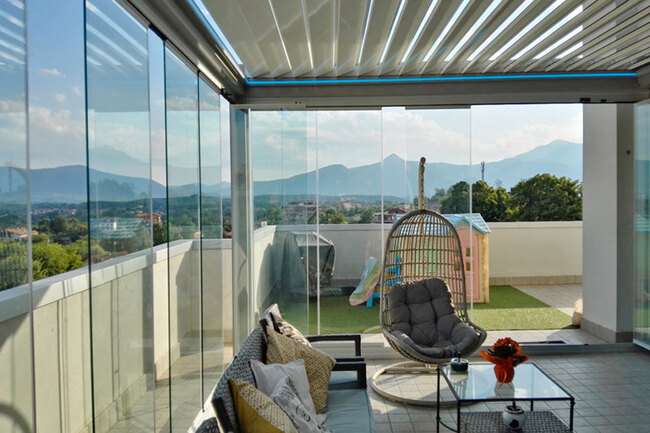 Tende Pergole 
Bioclimatiche
www.agenziaserramenti.it
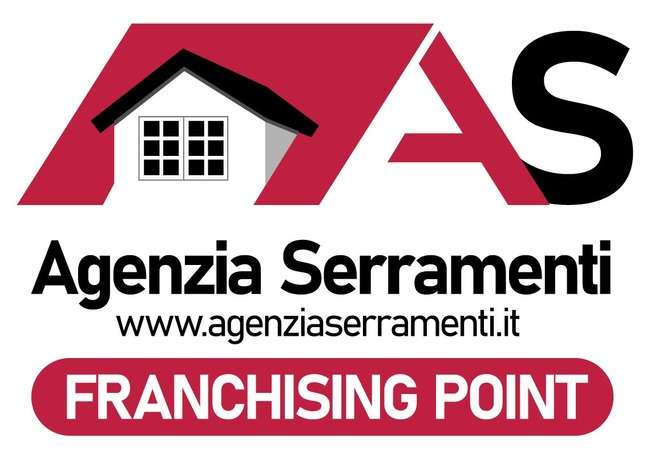 SERVIZIO DI Stoccaggio e trasporti 
Professionali e accurati direttamente presso i punti vendita  ho presso i clienti dei nostri affiliati
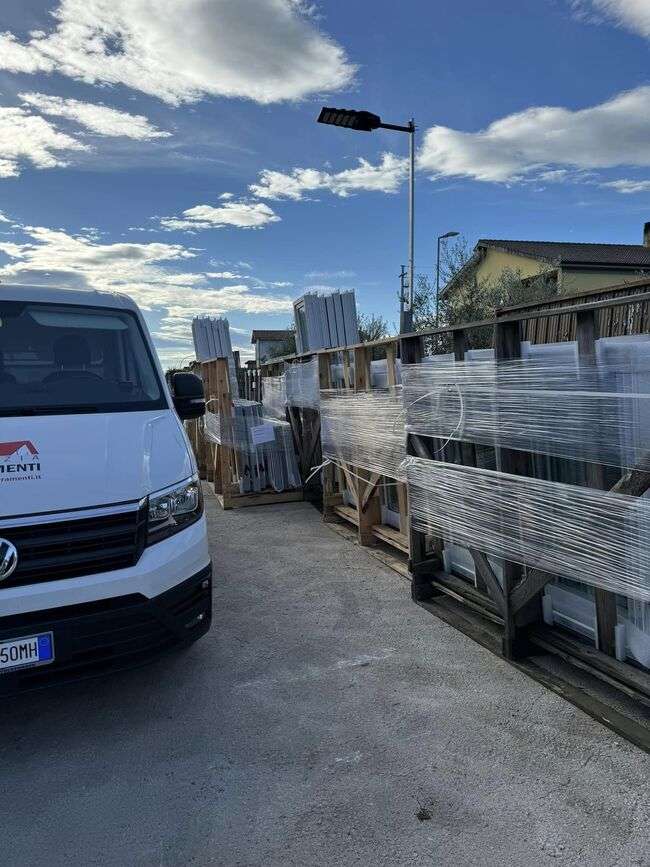 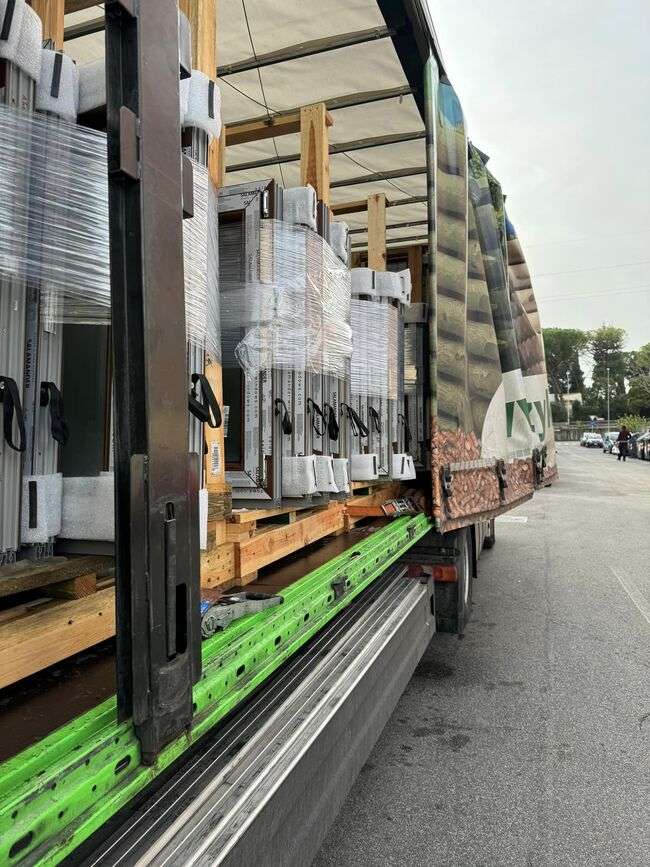 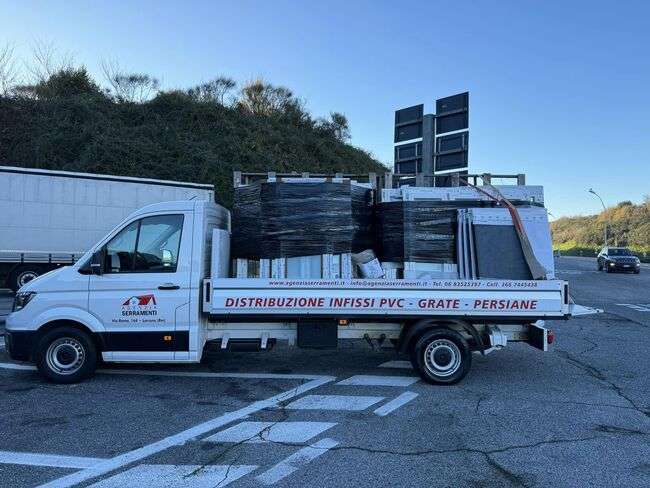 www.agenziaserramenti.it
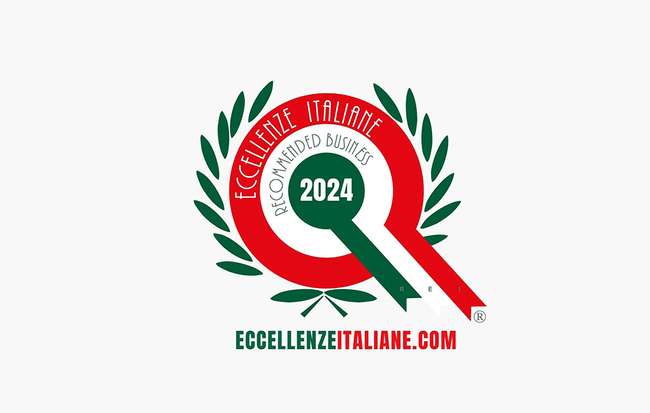 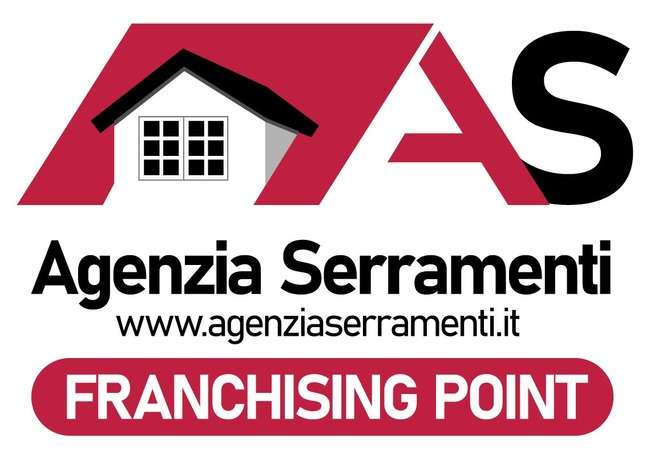 Prodotti a corredo 

Tapparelle in PVC e Alluminio coibentato 
Cassoni in PVC e  Alluminio coibentato
Porte Blindate   Porte interne  
Soglie in PVC e Lamiera coibentata
Motori per avvolgibili con comando wireless manuale
Cinghie tapparelle o automatiche
Zanzariere a rullo orizzontale o verticale
Guide tapparelle in alluminio fisse o a compasso (sporgere) con appositi meccanismi
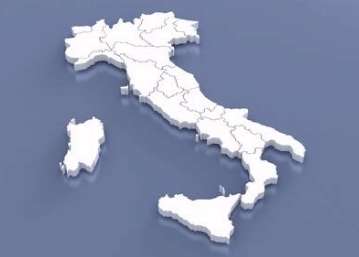 AgenziaSerramenti
AgenziaSerramenti
AgenziaSerramenti
AgenziaSerramenti
Via Roma 164
Lariano (RM) Italia
tel.+39 0683525397
info@agenziaserramenti.it       
www.agenziaserramenti.it
P.IVA 16052031008
Numero verde dedicato 800.958.999
Presenza sul territorio Nazionale